The Casualty Actuarial Society
Leading the way in General Insurance
Roosevelt Mosley, CAS President
21 September 2023
NAS Annual Industry Conference
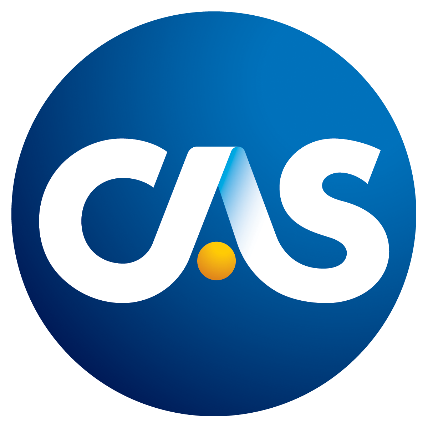 [Speaker Notes: Thank you for the invitation to join you today. Unfortunately, I couldn’t be there in person today, but hope we can meet soon.

The CAS is pleased to have a growing relationship with the Nigerian Actuarial Society, and we look forward to increasing our connection as the actuarial profession continues to expand here.]
Introducing the CAS
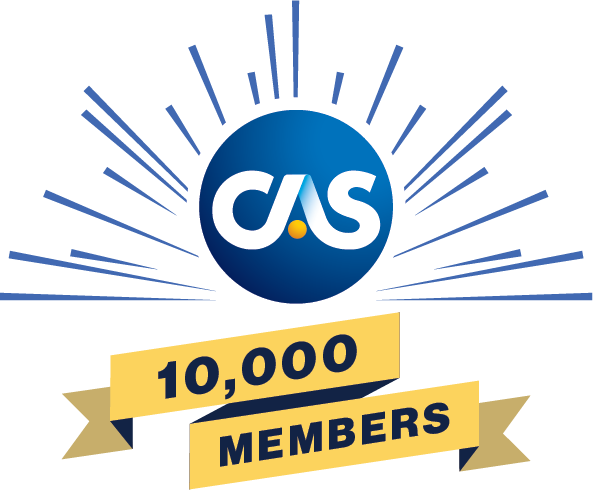 The CAS: Leading the Way in General Insurance
The CAS is the #1 choice for General Insurance actuaries in North America and beyond.
Why?
Exams develop skills that can be immediately and directly applied to the candidates’ daily work. 
The CAS offers extensive opportunities for ongoing Professional Education. 
CAS members form an engaged community of leaders in Property & Casualty experts practicing around the globe.
CAS Membership at a Glance
CAS Members by Type of Employment
2012-2022 CAS Membership Growth
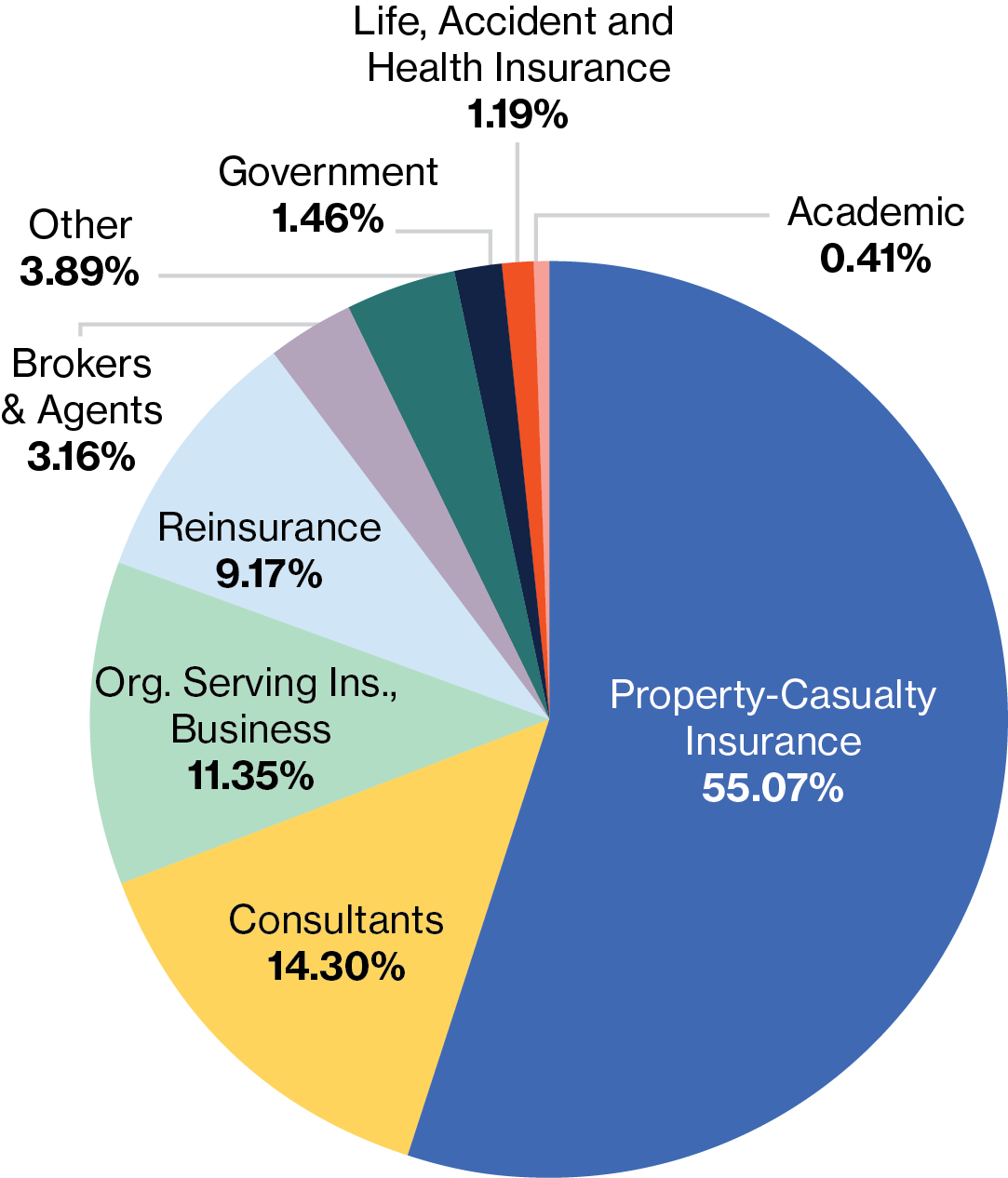 FCAS 	ACAS	 Affiliate
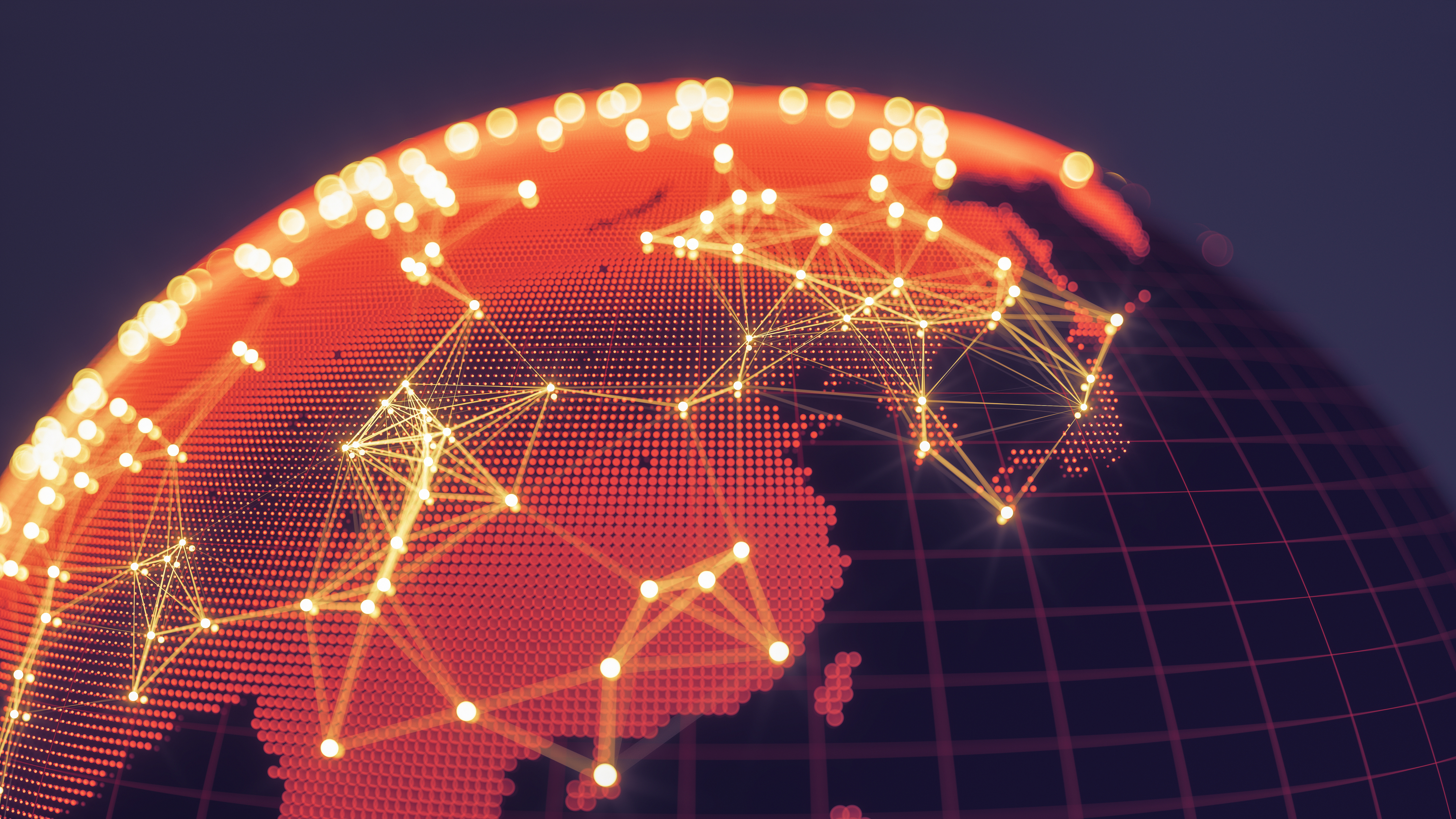 A Global Actuarial Society
Members are located in 45 countries
Active candidates are located in 42 countries.
Approximately 70% of international members are located in Asia
This includes 29% located in China.
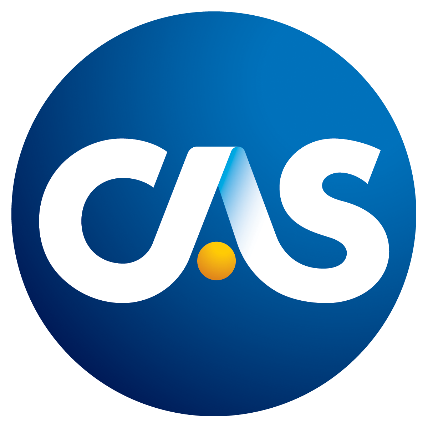 Basic Education
CAS Educational Journey 2023
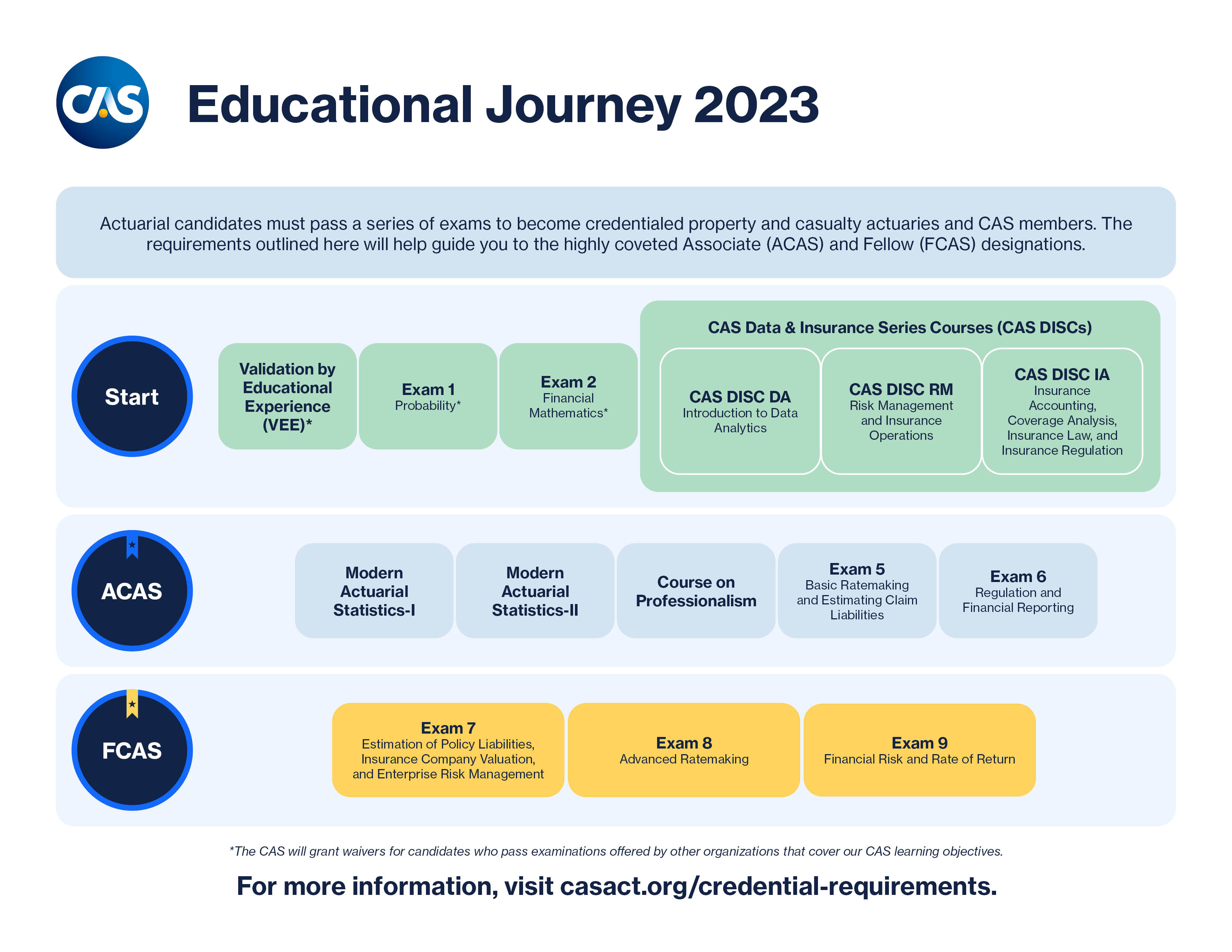 [Speaker Notes: Note: This year, the CAS opened new test centers in Lagos, as well as Accra, Ghana – making the CAS credentials more accessible to West African actuaries.]
Exam 6-International
Premiered in late 2021
What? Expand knowledge of international markets and provide practical information on various regulatory systems.
IFRS 17, Solvency II, Takaful (Islamic) regulation, regulations used in China
Why? To afford international candidates the opportunity to take an exam that more closely aligned with their day-to-day work.
When? Available every November exam sitting
How? Constructed response, 4.5 hour exam, given at Pearson Professional Centers globally
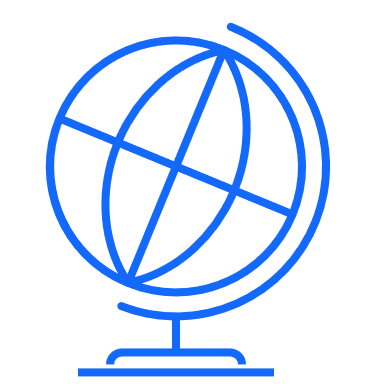 Exam Discount Program
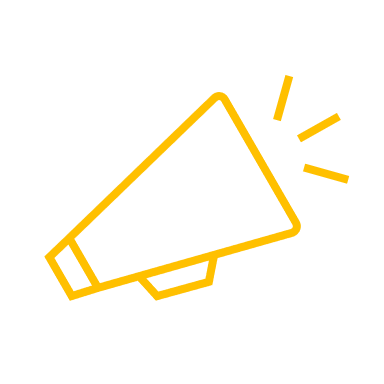 Candidates in 100+ qualified countries can receive a discount of up to 80% off CAS exam registration fees and study materials.
Learn more at: casact.org/exams-admissions/exam-fee-discount-programs
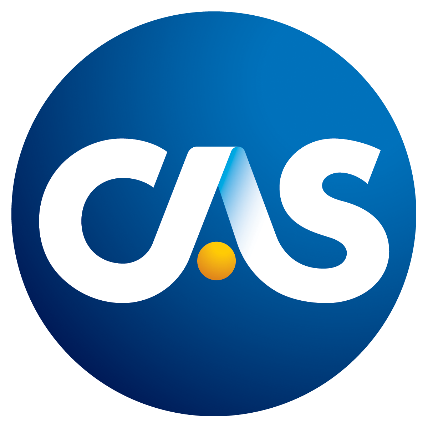 Continuing Education
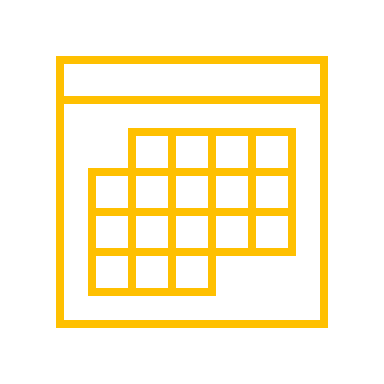 2023-2024 Calendar of CAS Signature Events
September 11-13, 2023: Casualty Loss Reserve Seminar
November 5-8, 2023: CAS Annual Meeting
March 18-20, 2024: Ratemaking, Product and Modeling Seminar and Workshops
May 2024: CAS Spring Meeting
June 3-4, 2024: Seminar on Reinsurance

Plus: at least 24 webinars annually covering a range of actuarial topics.
[Speaker Notes: Mention that they are hybrid events and include a virtual option.]
CAS Capability Model
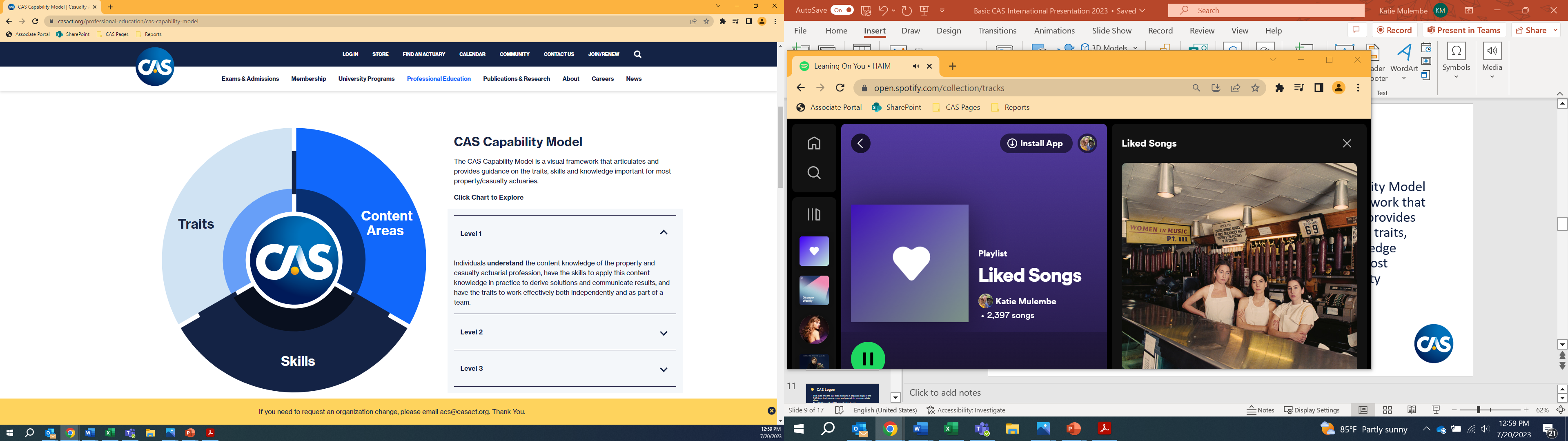 The CAS Capability Model is a visual framework that articulates and provides guidance on the traits, skills and knowledge important for most property/casualty actuaries.
For more information, visit: casact.org/professional-education/cas-capability-model
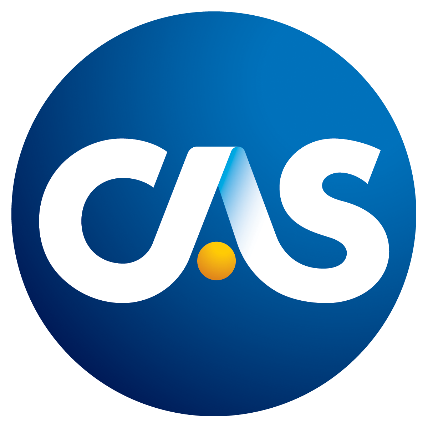 Research
Research
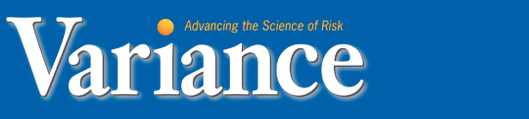 Casualty Actuarial Society E-Forum
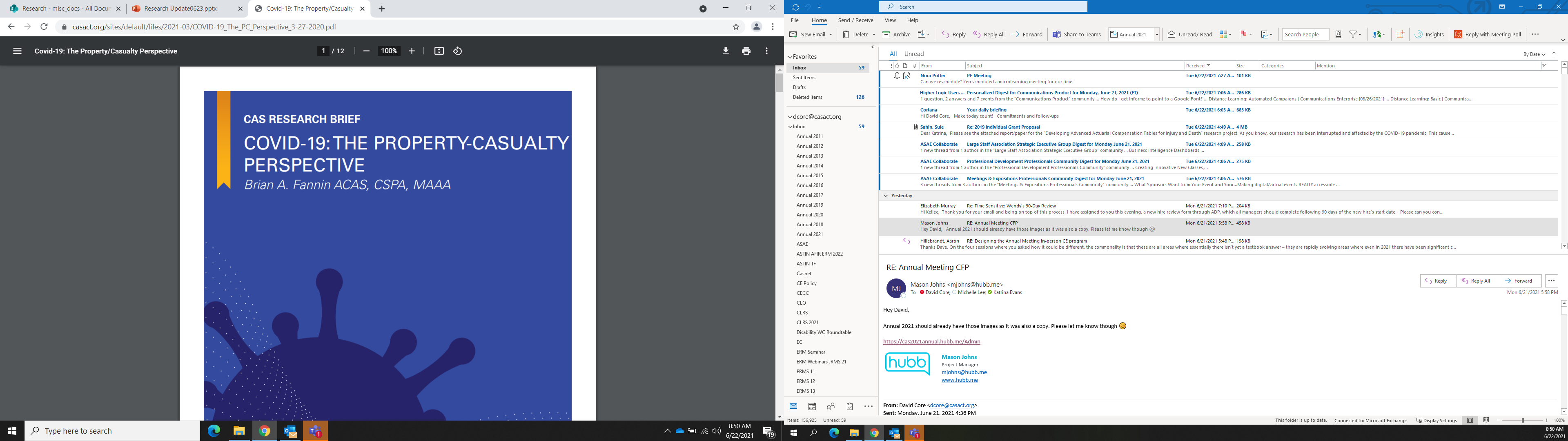 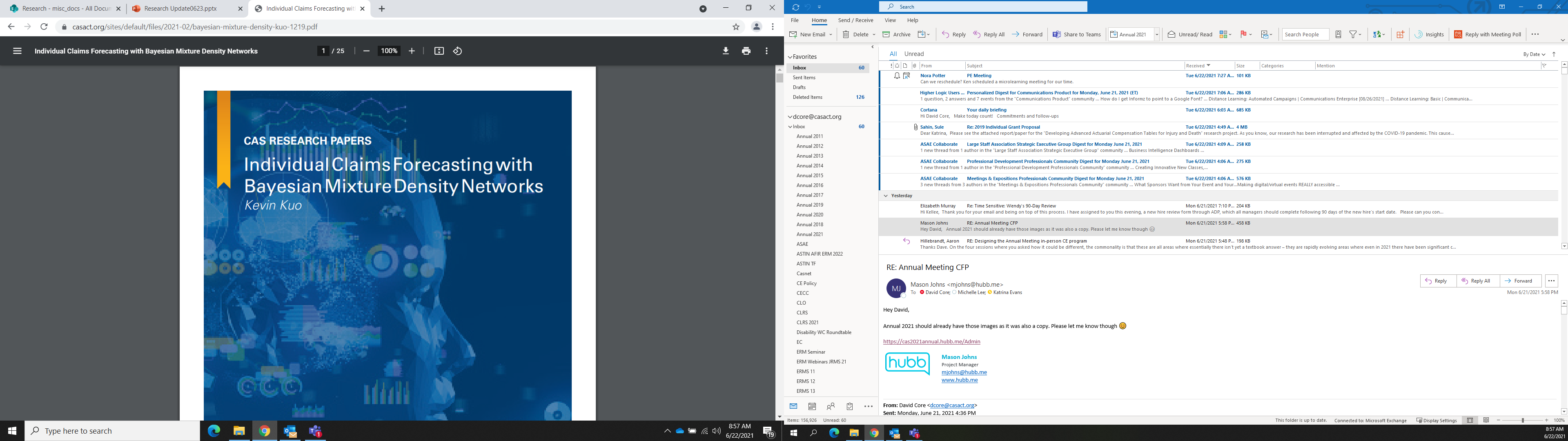 [Speaker Notes: In addition to funded research, the CAS supports a number of volunteer-lead projects. Most of these find their way to the E-Forum, a non-refereed journal. Recently, the CAS has also published standalone “Research briefs” to address topics that are particularly timely.

Finally, the CAS maintains an organizational account on GitHub, a leading cloud-based collaboration platform. Project topics are anything from reserving methods, web scraping COVID-19 data, data visualization, or simply code which appears in a research paper. Users may download these code repositories, use them, and make suggestions for improvement.]
Forthcoming Work
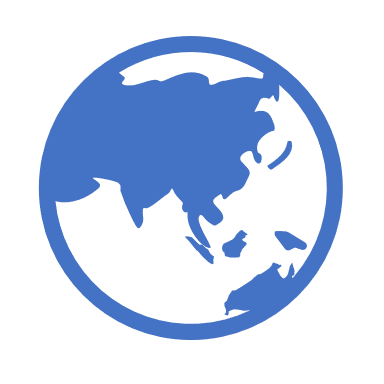 International Focus: 
Actuarial Considerations Associated with IFRS-17 Implementation for General Insurers in Asia
Climate-related Actuarial Considerations for General Insurers in Asia, Africa, and/or Central and South America
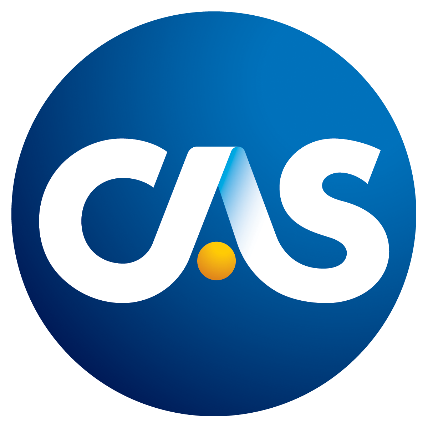 University Programs
Supporting Future Actuaries
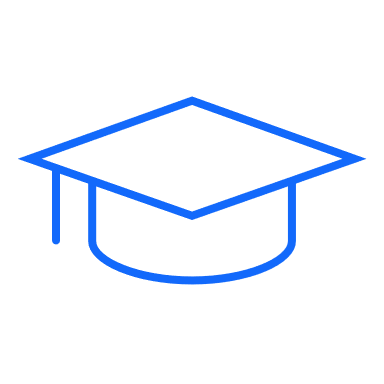 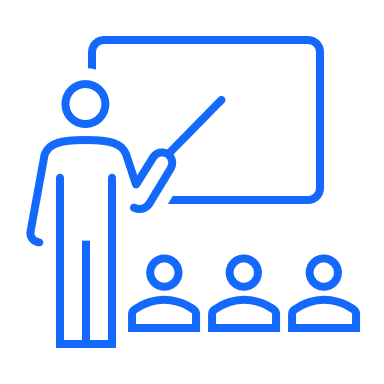 Resources For Professors
Resources For Students
Academic Central Membership
Classroom Resources
Property & Casualty Research Library
Scholarships
Student Central Membership
Student Summer Programs
Contact us!
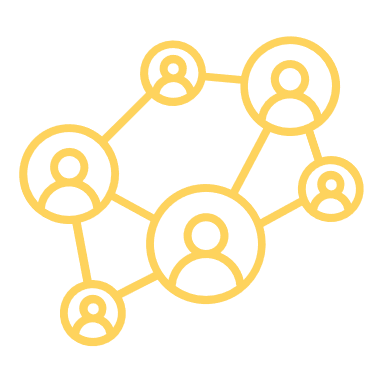 For more information about: 
CAS exams and credentials
CAS resources and research
University programs and scholarships
And more…

Contact international@casact.org
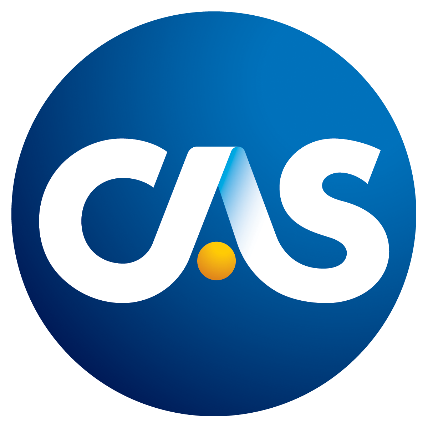 CAS Contact Information
Casualty Actuarial Society
4350 North Fairfax Drive, Suite 250
Arlington, Virginia 22203

casact.org/global
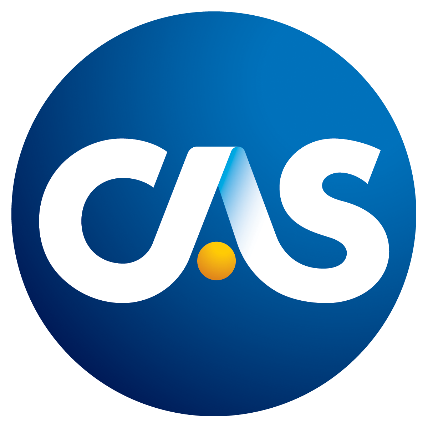